PARA TOMAR ACCIÓN Advierte a los sistemas de prevención y atención de desastres sobre la amenaza que puede  ocasionar  un  fenómeno  con  efectos  adversos  sobre  la  población,  el  cual  requiere  la  atención inmediata por parte de la población y de los cuerpos de atención y socorro. Se emite una alerta sólo cuando la  identificación  de  un  evento  extraordinario  indique  la  probabilidad  de  amenaza  inminente  y  cuando  la gravedad del fenómeno implique la movilización de personas y equipos, interrumpiendo el normal desarrollo de sus actividades cotidianas.
Boletín No.
022
PARA PREPARARSE Indica la presencia de un fenómeno. No implica amenaza inmediata y como tanto es catalogado como un mensaje para informarse y prepararse. El aviso implica vigilancia continua ya que las condiciones son propicias para el desarrollo de un fenómeno, sin que se requiera permanecer alerta.
PARA  INFORMARSE  Es  un  mensaje  oficial  por  el  cual  se  difunde  información.  Por  lo  regular  se  refiere  a eventos observados, registrados o registrados y puede contener algunos elementos de pronóstico a manera de orientación. Por sus características pretéritas y futuras difiere del aviso y de la alerta, y por lo general no está encaminado a alertar sino a informar
Actualización:  22 de enero de 2024 – 12:00 HLC.
Alertas vigentes hasta:  22 de enero de 2024 – 18:00 HLC.
CONDICIONES NORMALES La información que se suministra se encuentra dentro de los rangos normales.
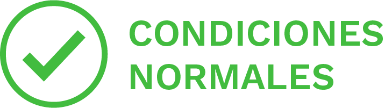 Mapa de Pronóstico de la Amenaza por Incendios de la Cobertura Vegetal
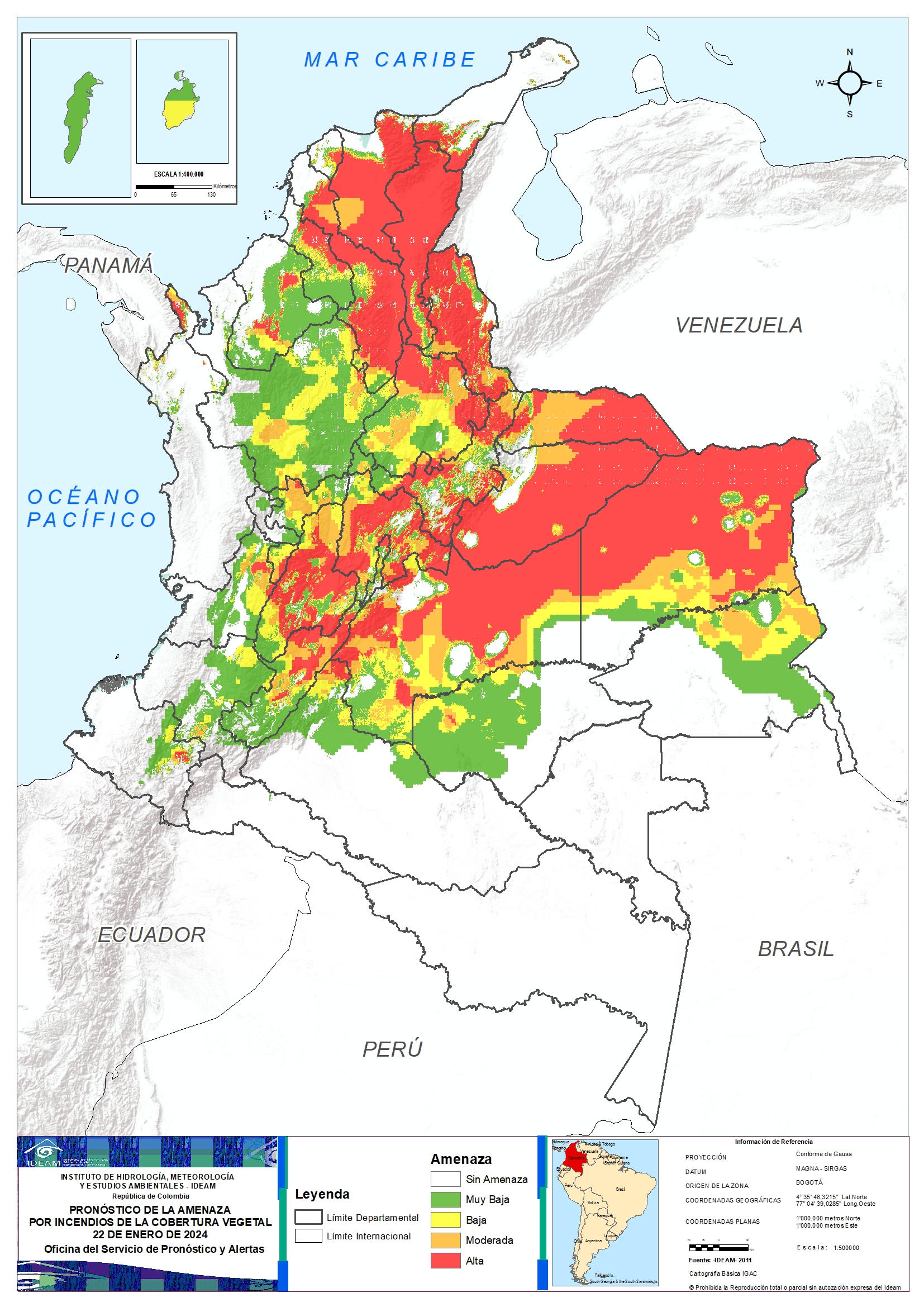 RESUMEN
Debido a la precipitación y temperatura máxima que se han dado en los últimos días, se presentan condiciones de algún tipo de amenaza por probabilidad de ocurrencia de incendios de la cobertura vegetal en algunos sectores de las regiones Caribe,  Andina, Pacífico, Amazonia y Orinoquia.
Actualización | 22 de enero del 2024 | 12:00 HLC
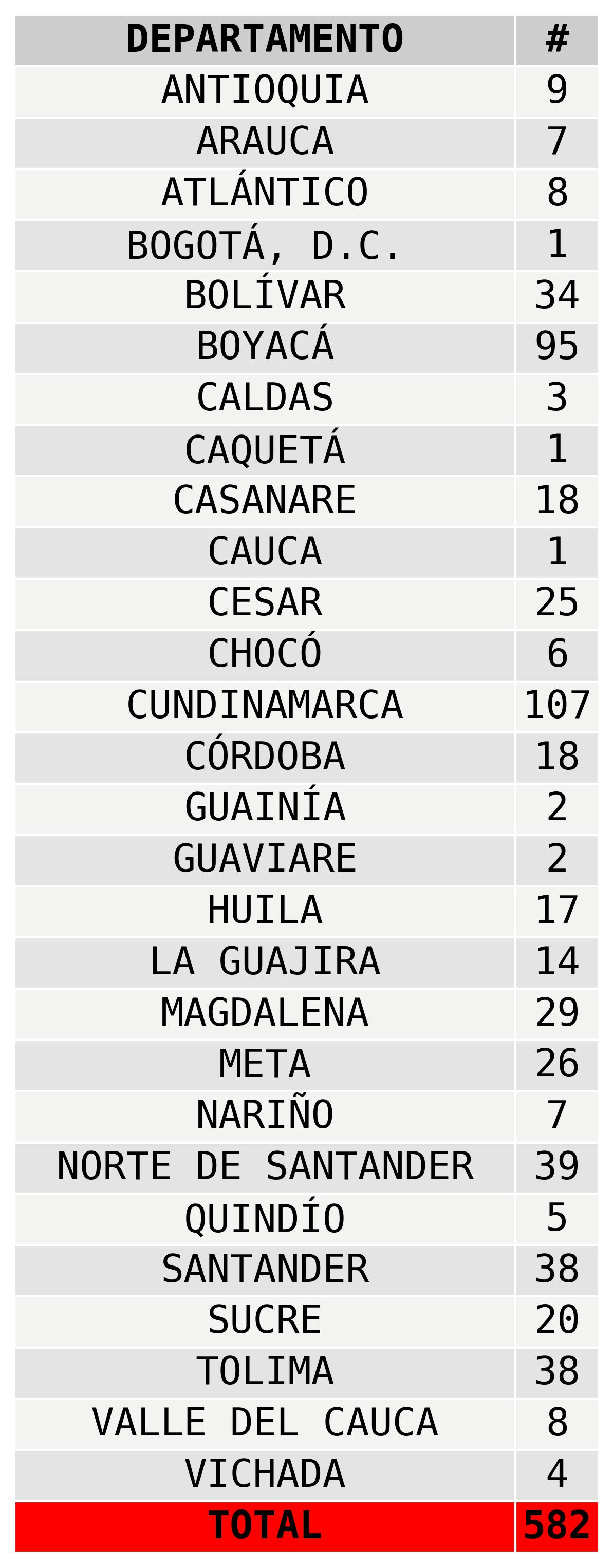 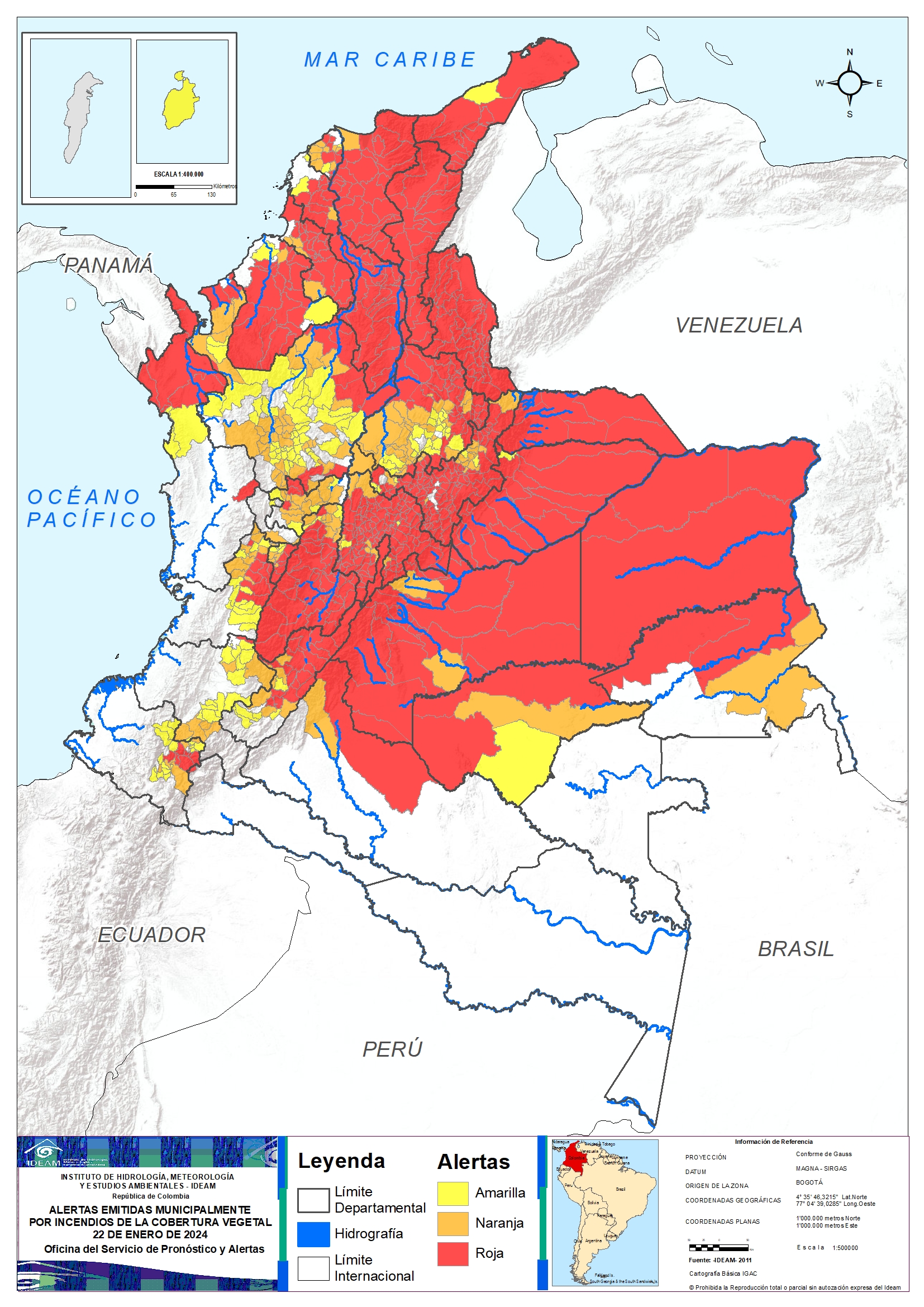 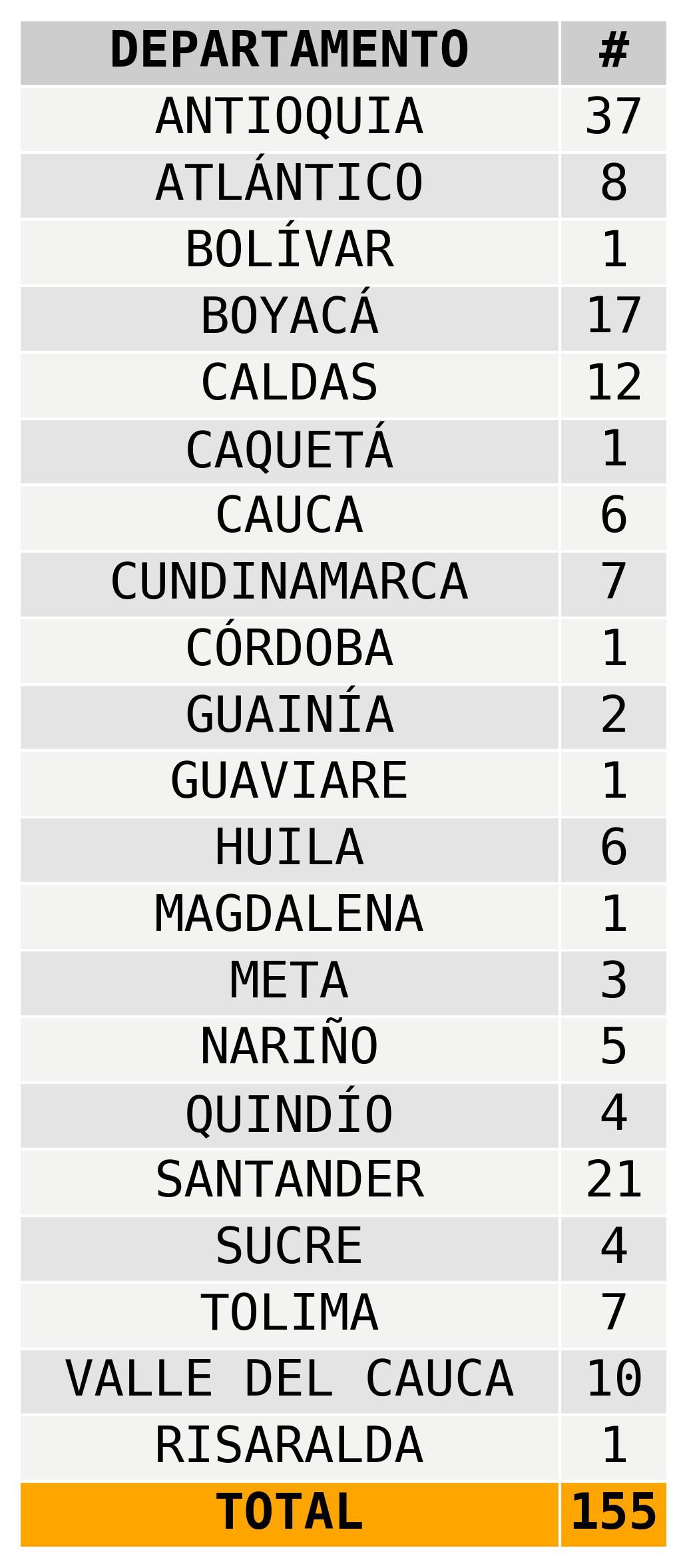 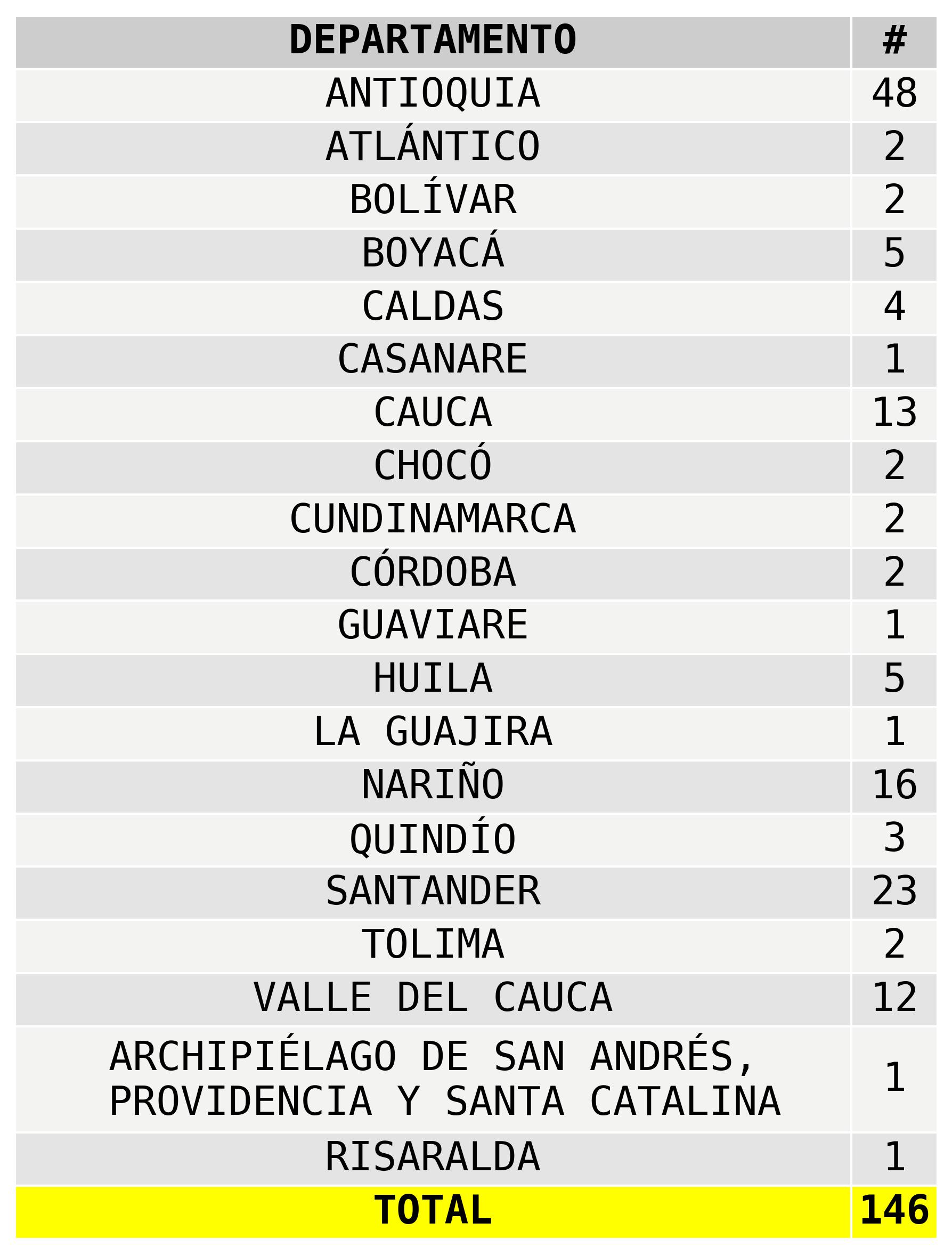 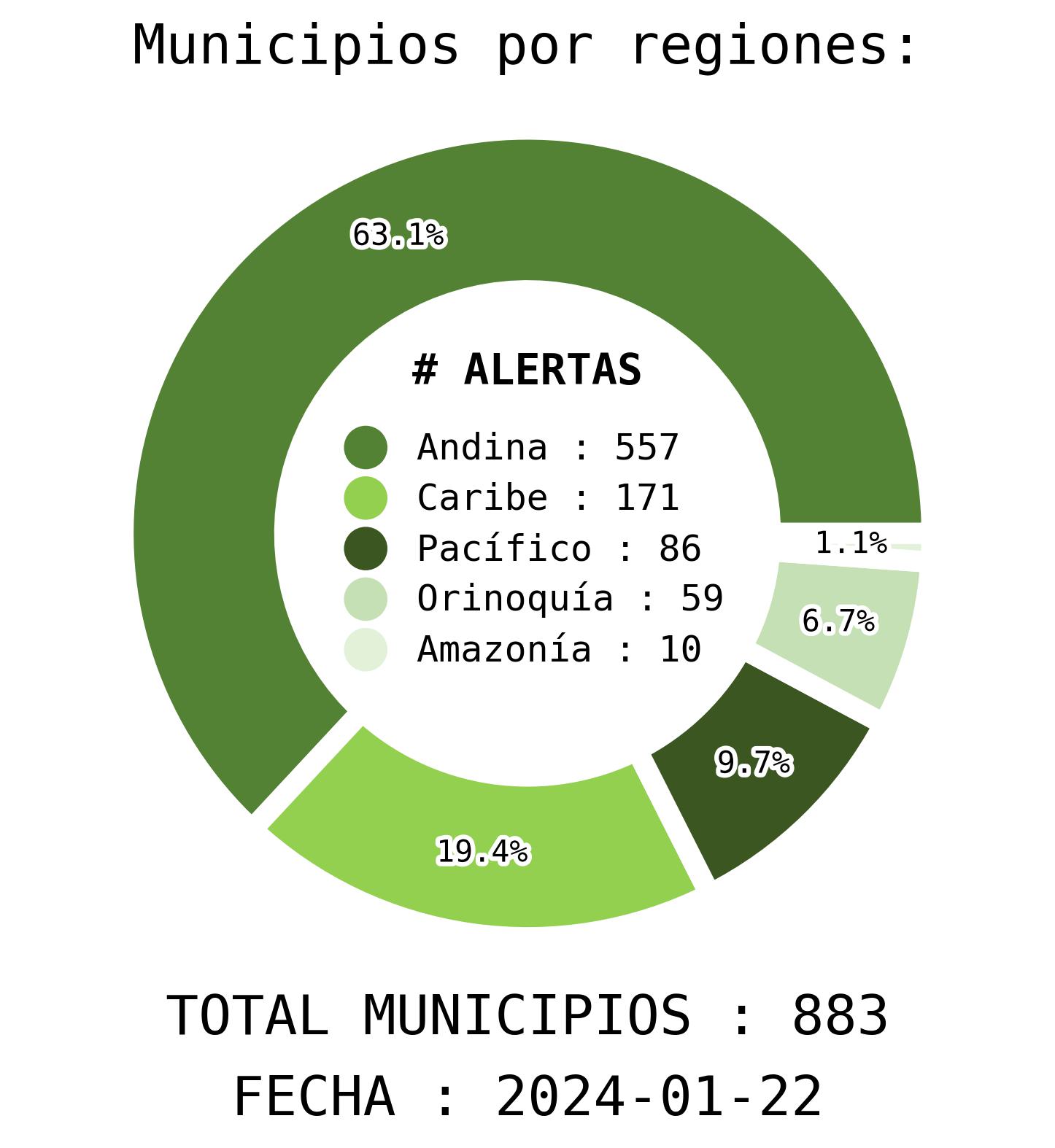 REGIÓN CARIBE
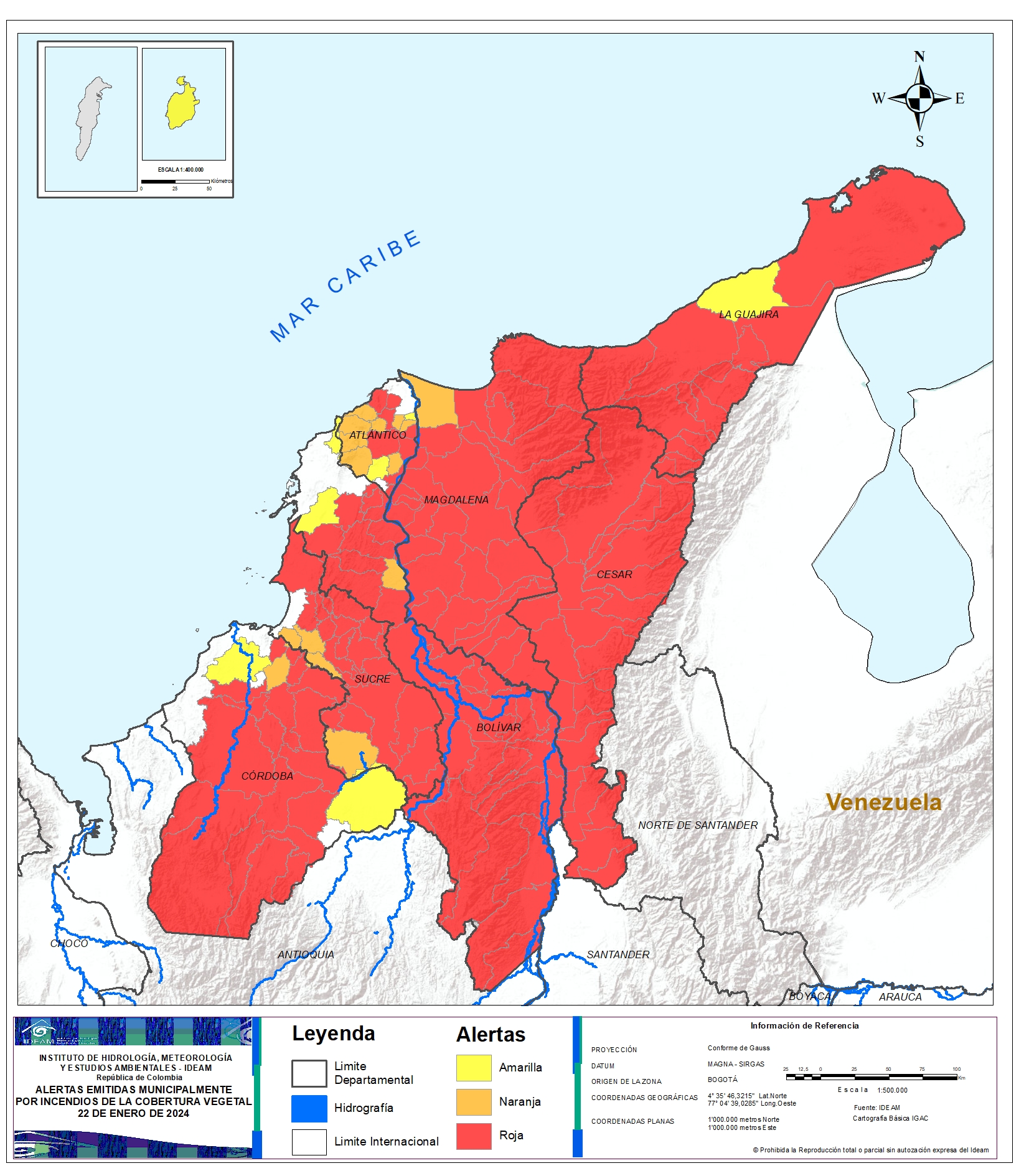 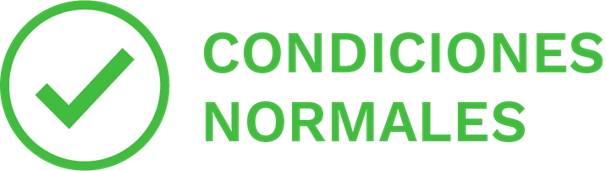 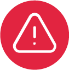 REGIÓN CARIBE
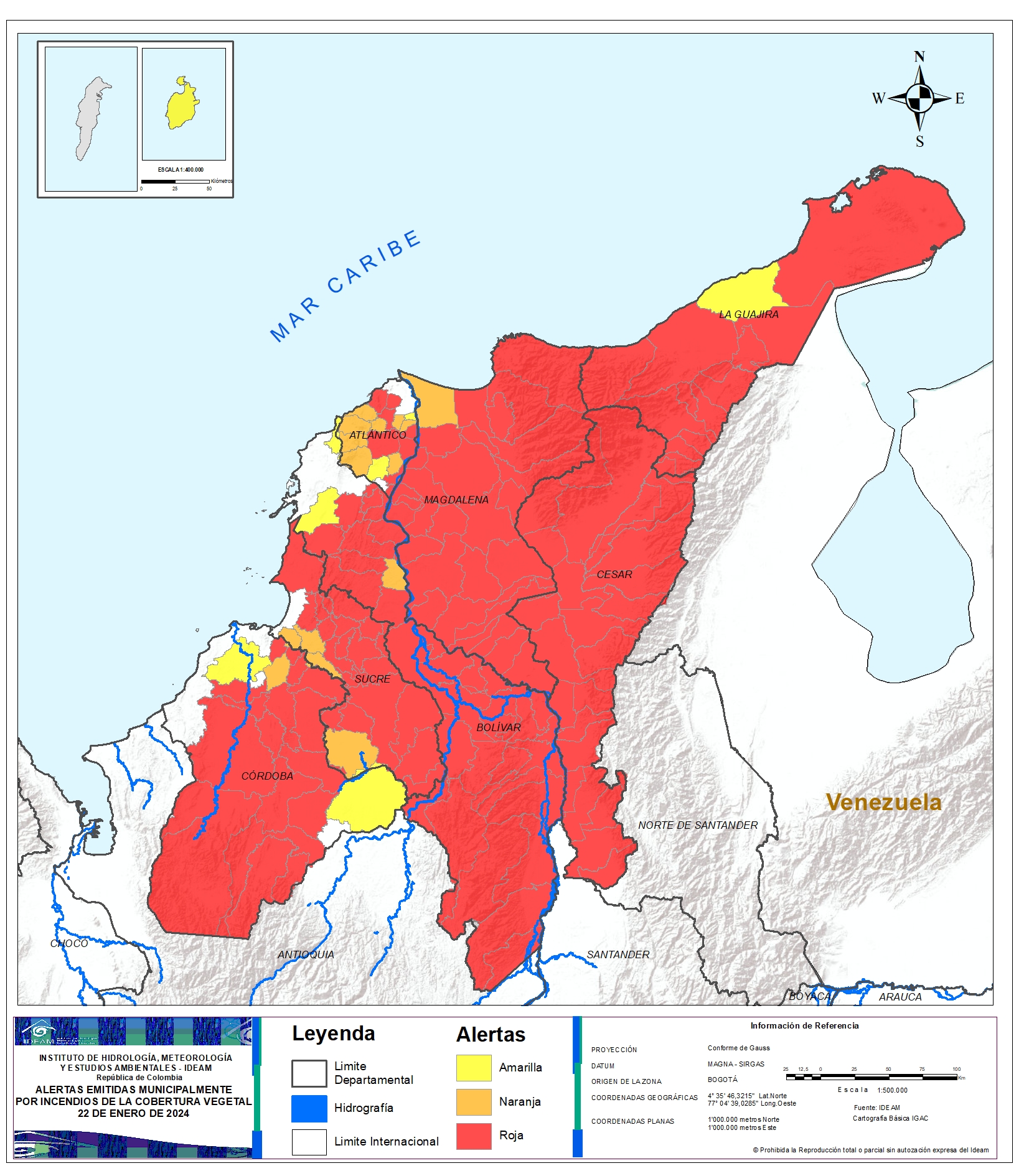 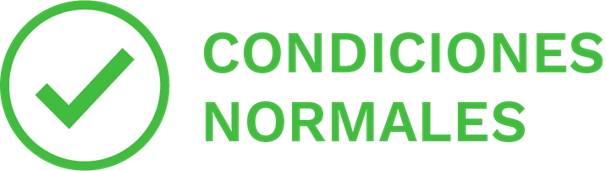 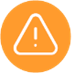 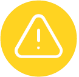 REGIÓN ANDINA
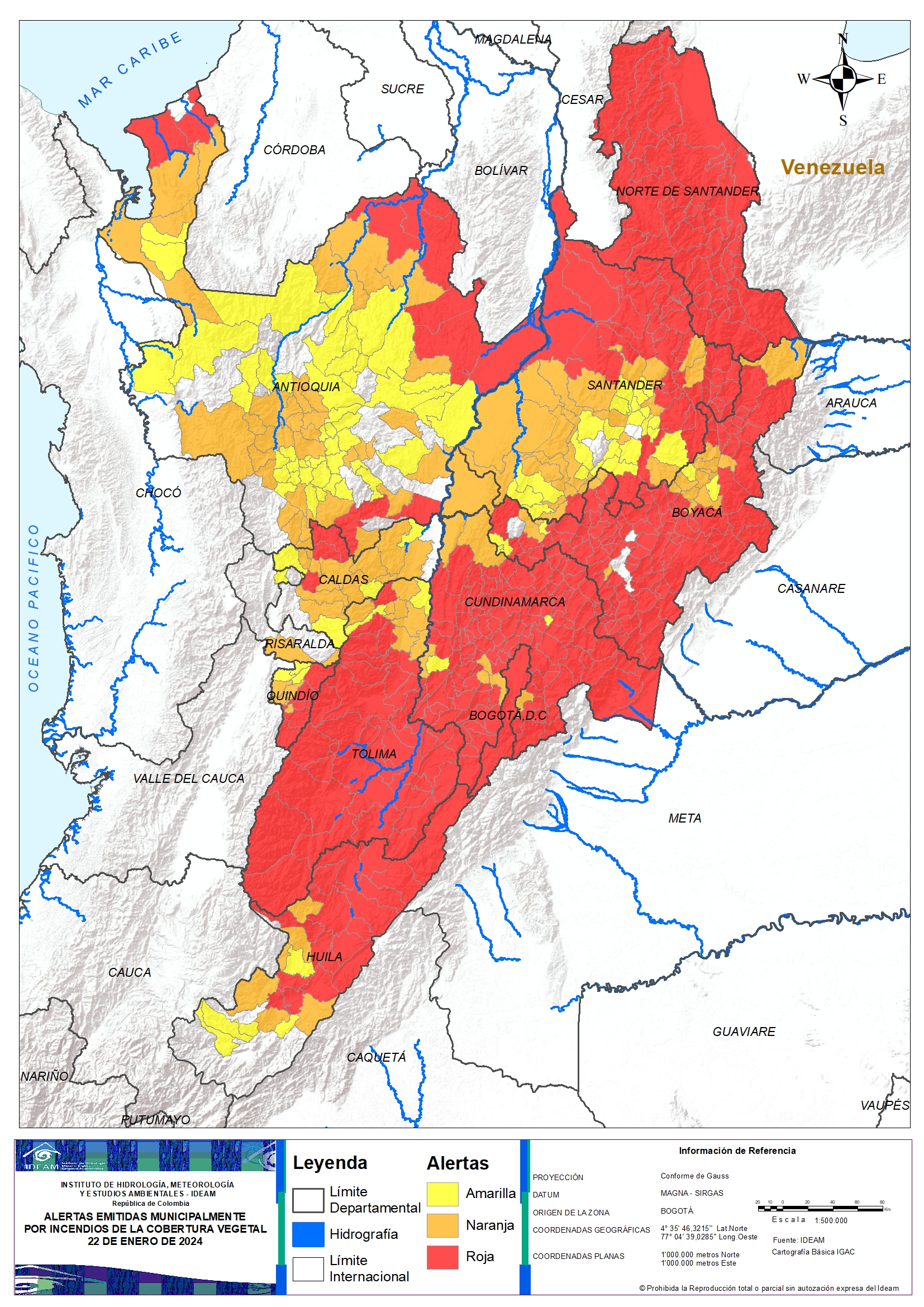 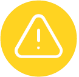 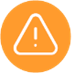 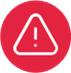 REGIÓN ANDINA
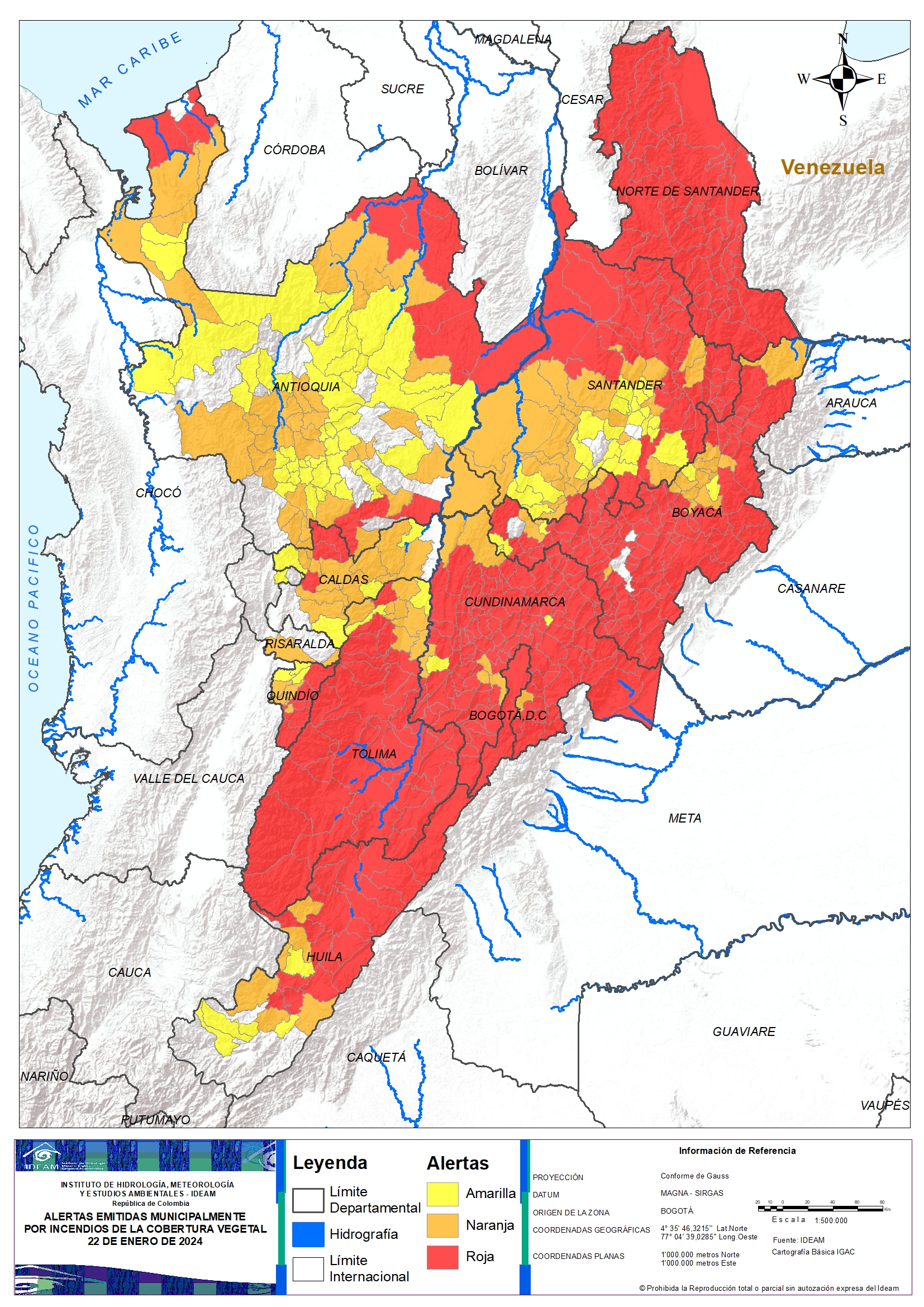 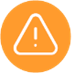 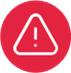 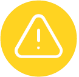 REGIÓN ANDINA
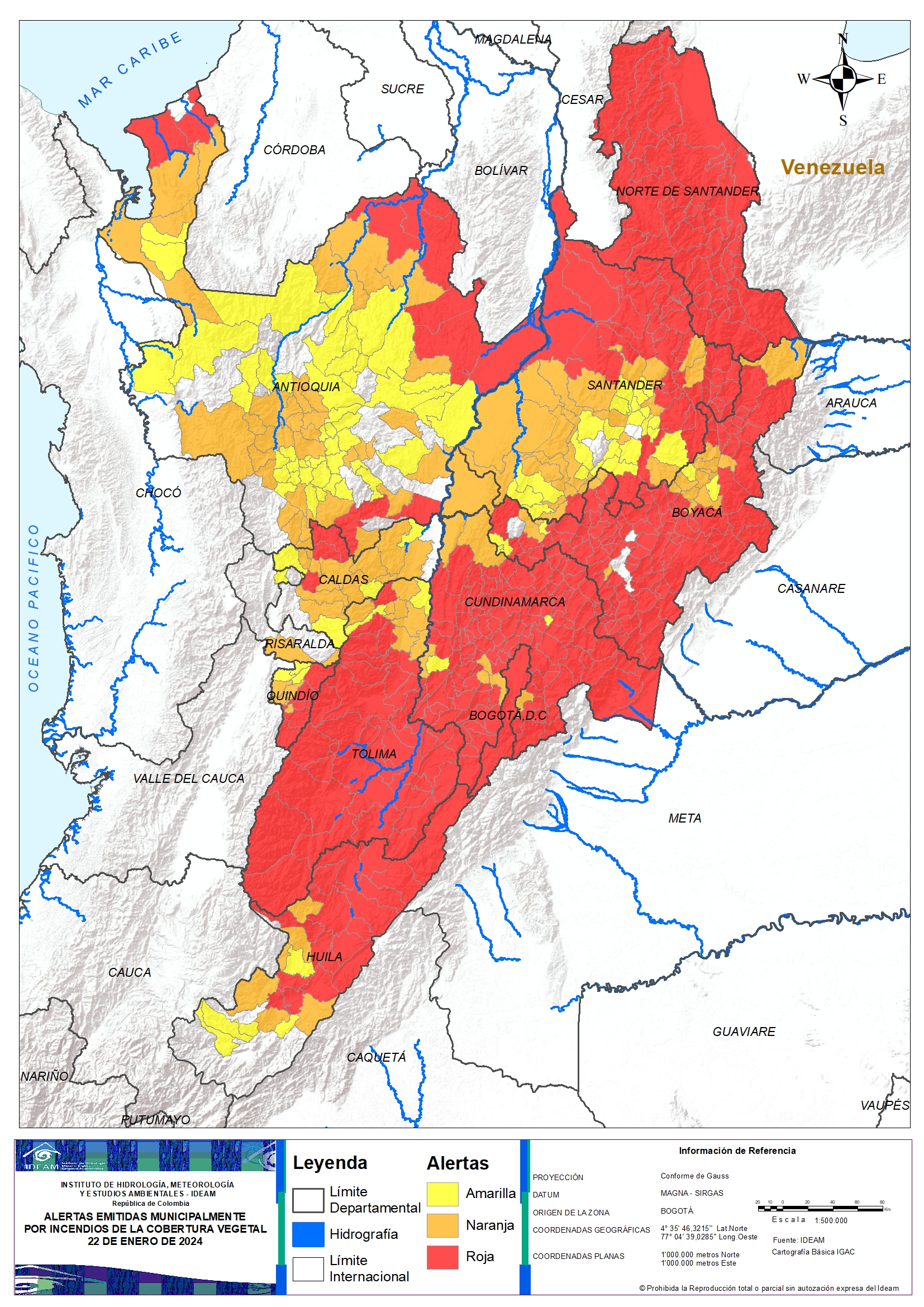 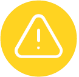 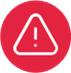 REGIÓN PACÍFICO
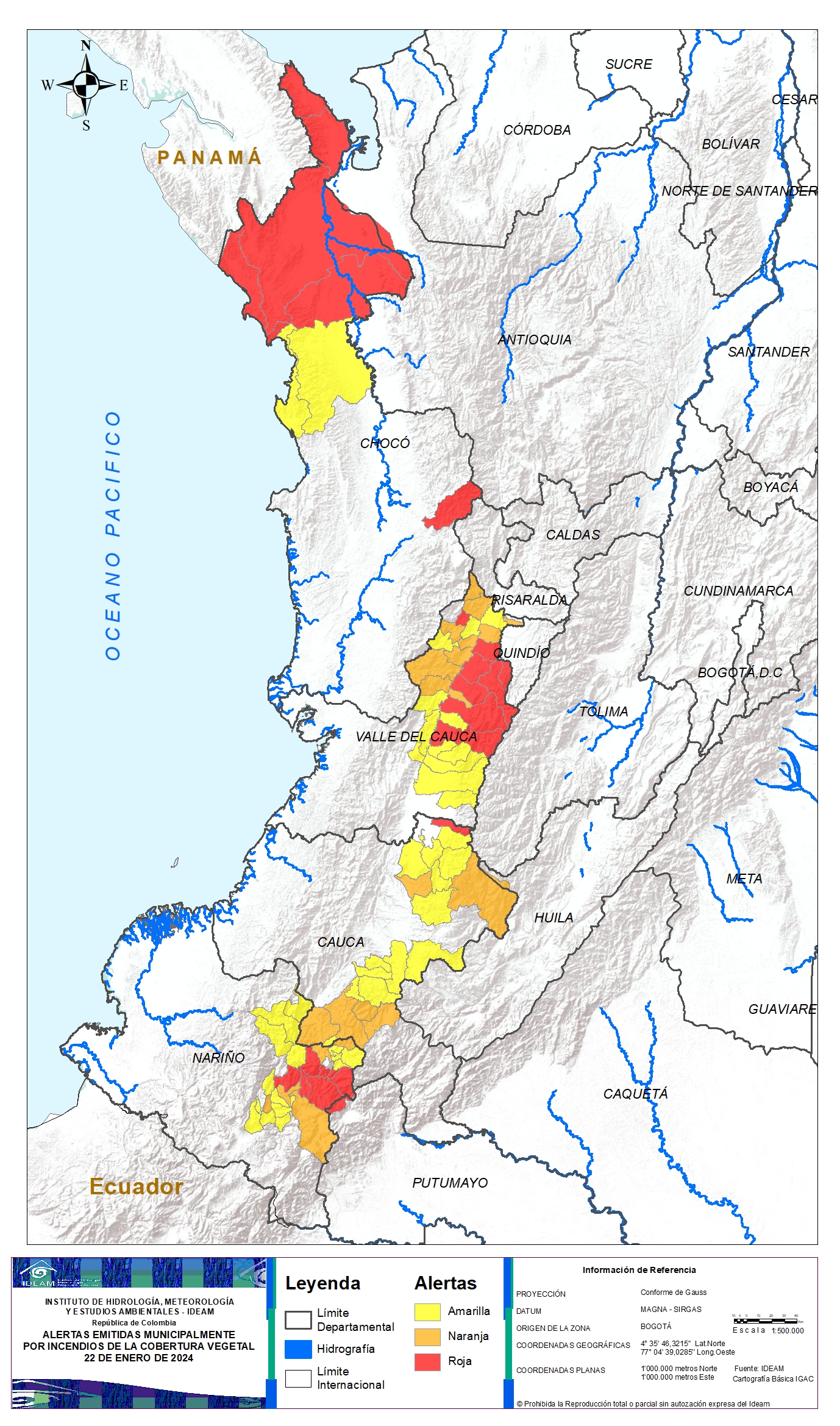 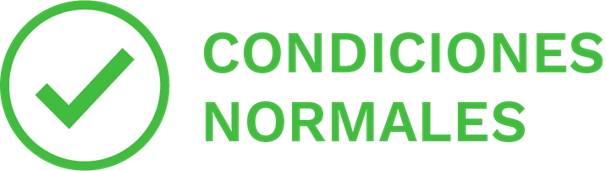 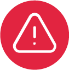 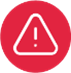 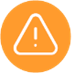 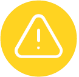 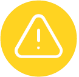 REGIÓN ORINOQUÍA
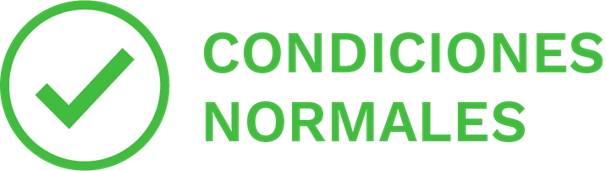 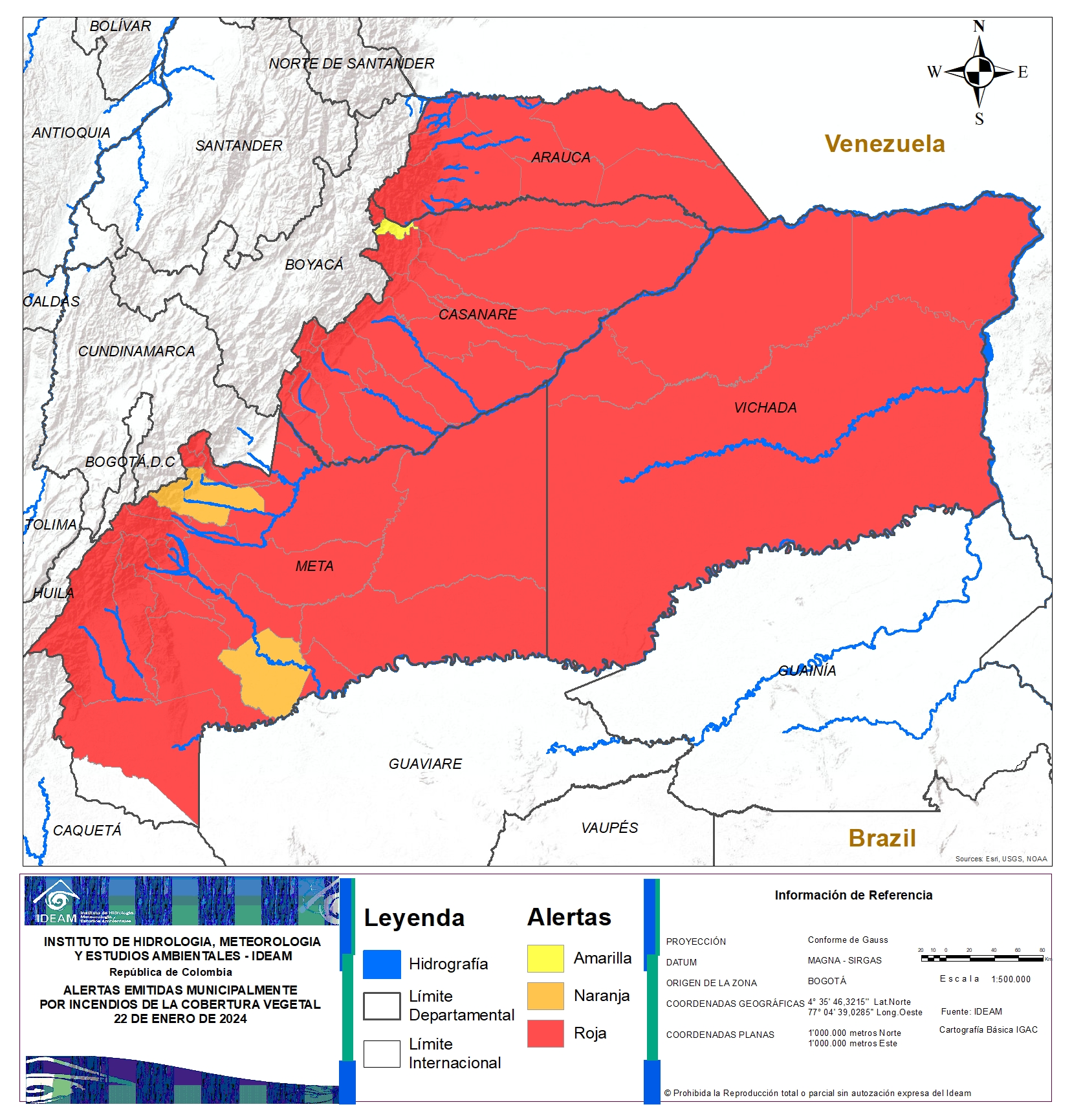 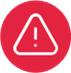 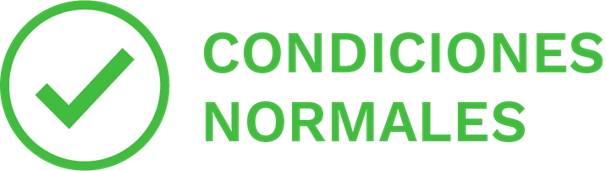 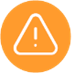 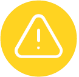 REGIÓN AMAZONIA
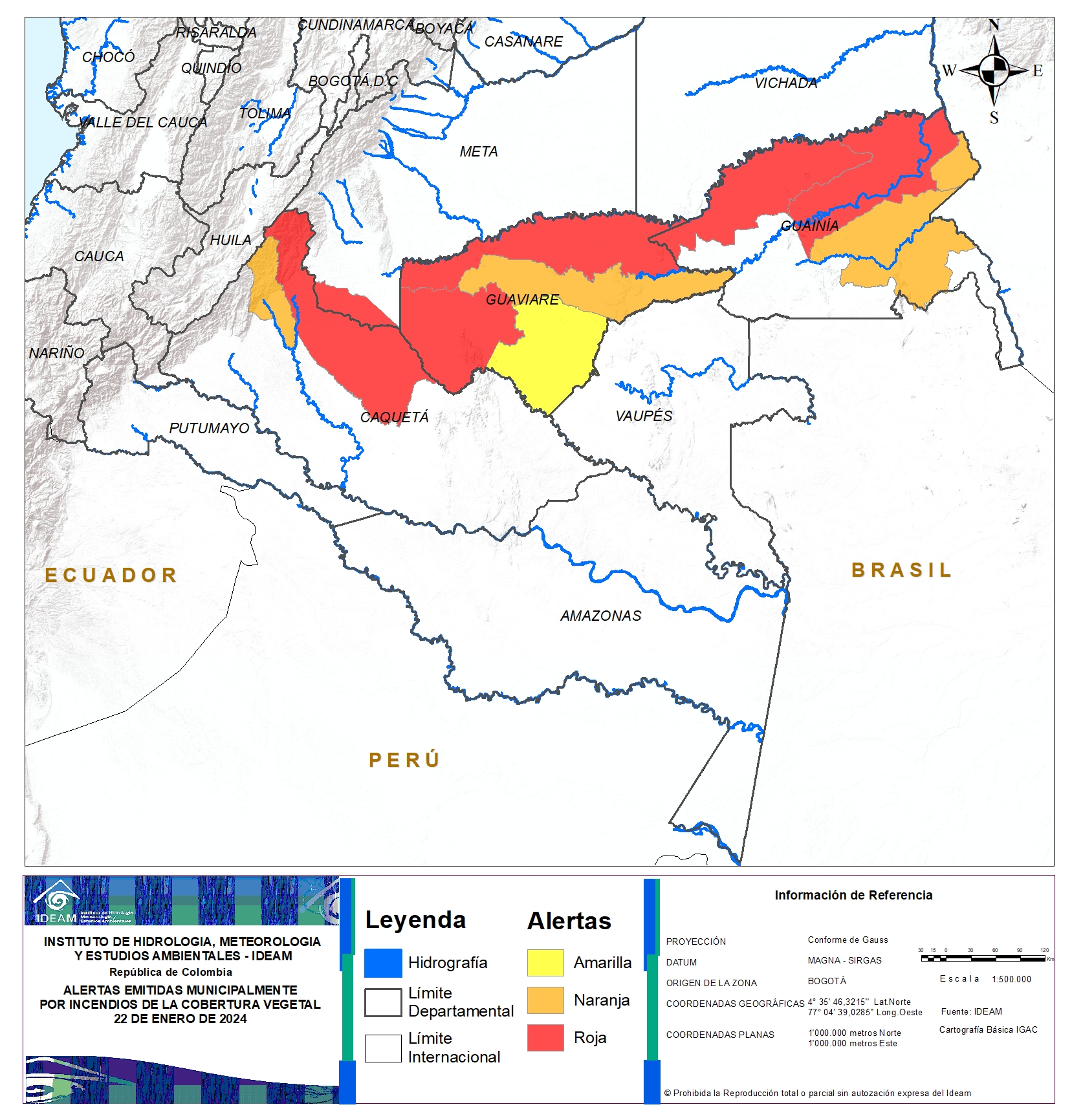 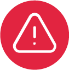 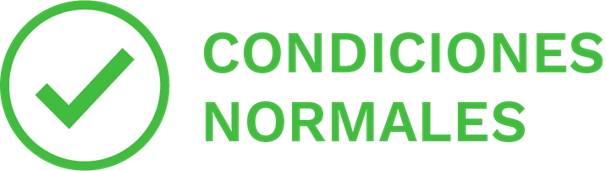 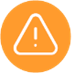 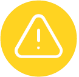 DEFINICIONES Y RECOMENDACIONES
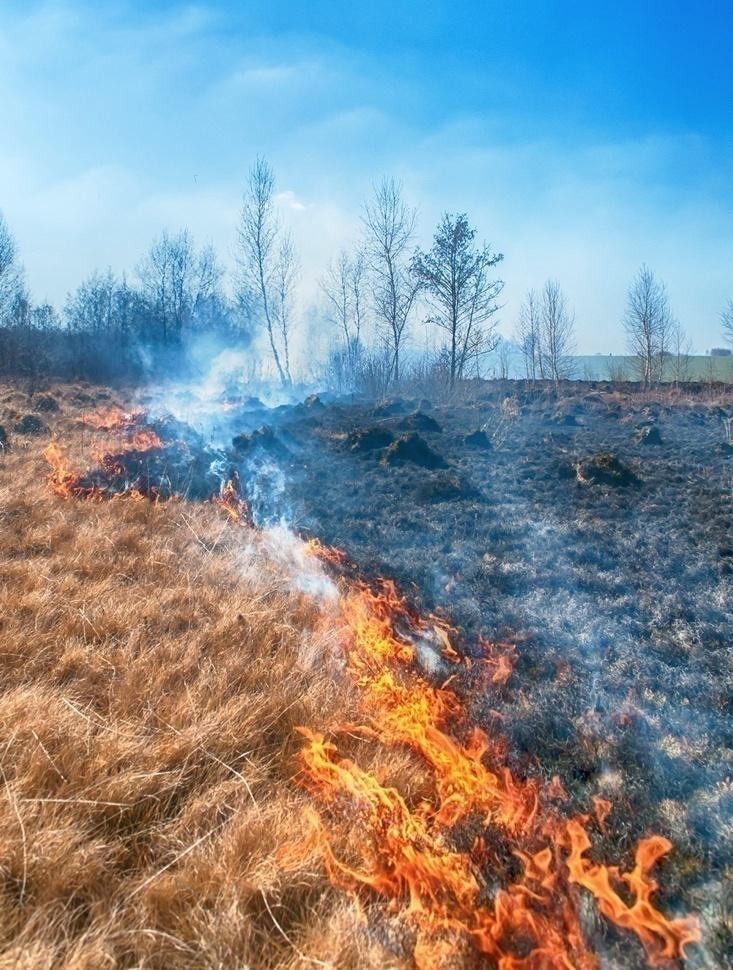 histórico <- rbind(histórico, evaluación)
VISITA NUESTRAS REDES SOCIALES
Ghisliane Echeverry Prieto | Directora General
Ingrid Tatiana Sierra Giraldo| Jefe Oficina del Servicio de Pronóstico y Alertas

Elaboró: Adriana Marcela Tamayo Quintana (Incendios de la Cobertura Vegetal).

OFICINA DEL SERVICIO DE PRONÓSTICO Y ALERTAS
http://www.ideam.gov.co
Correos electrónicos: servicio@ideam.gov.co, alertas@ideam.gov.co
Calle 25D N° 96B - 70, piso 3. Bogotá, D.C. 
Teléfono: 3075625 ext. 1334 -1336.
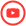 InstitutoIDEAM
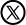 @IDEAMColombia
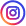 IdeamColombia
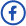 Ideam.Instituto